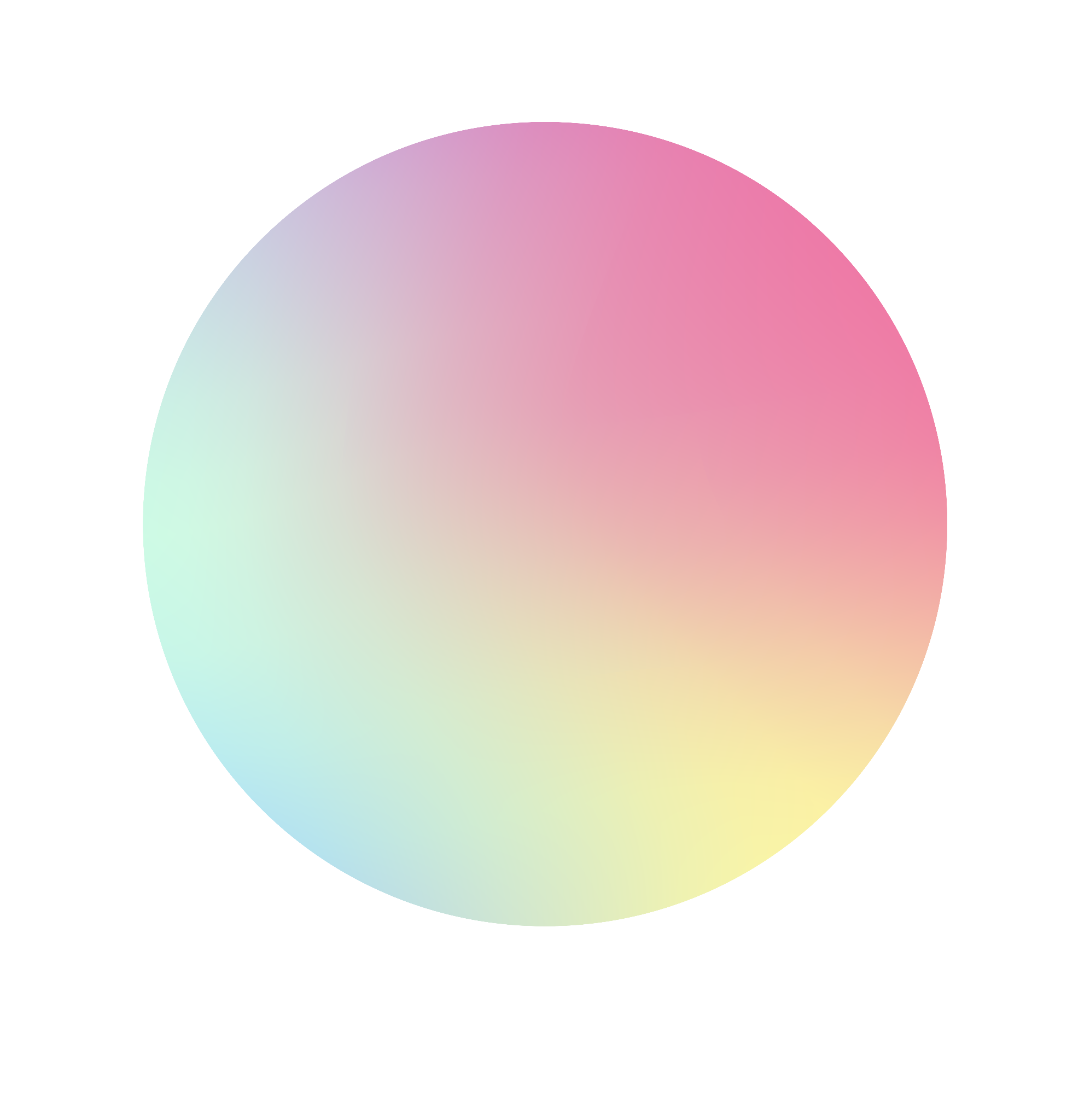 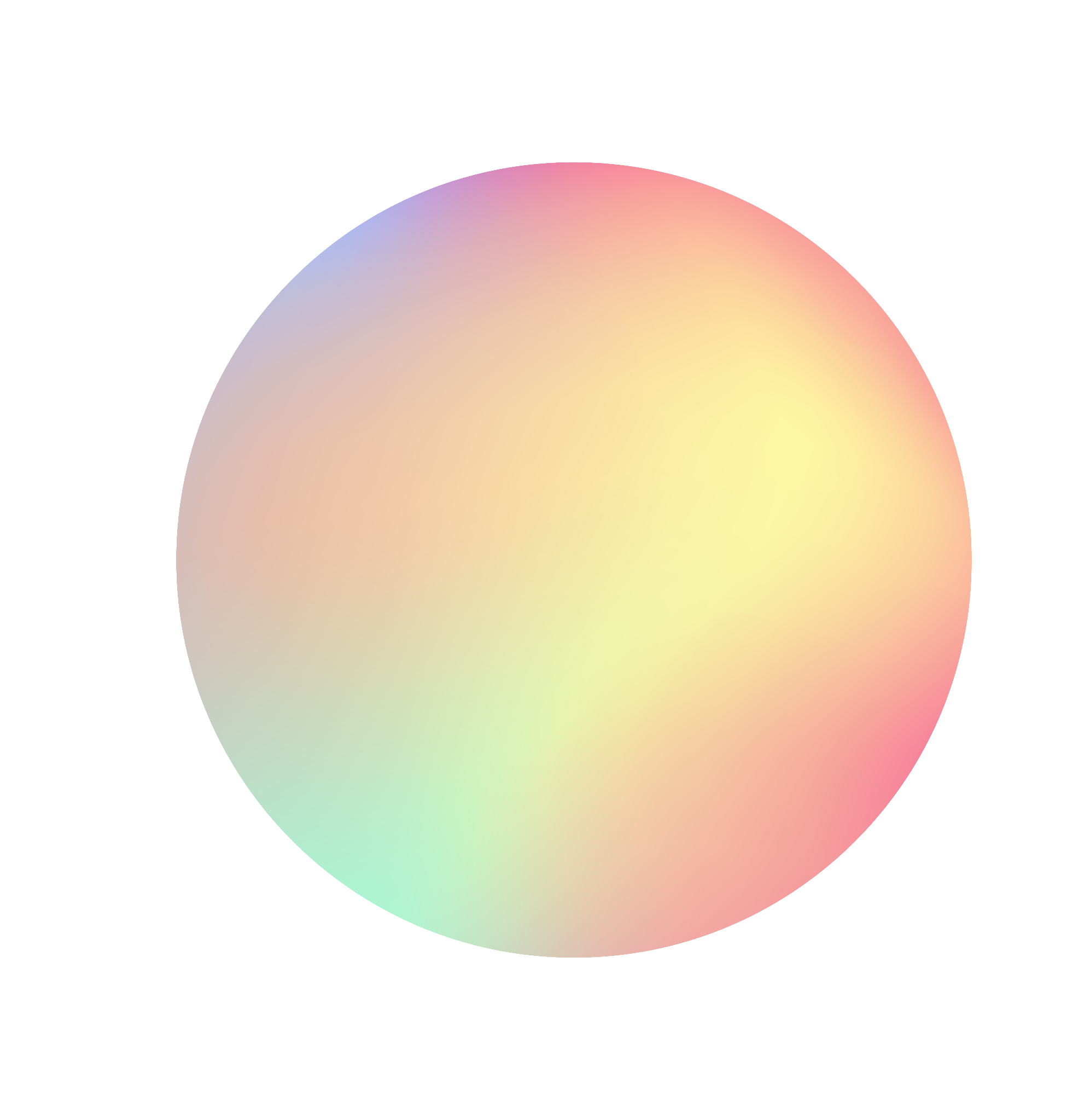 Unit 5: INVENTIONSLesson 3: Reading
Artificial intelligence
Unit
1
1
FAMILY LIFE
Family Life
Unit
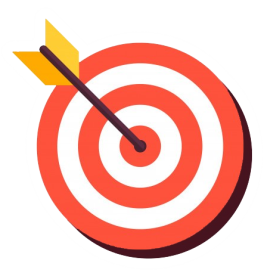 OBJECTIVES
Develop reading skills for main ideas and specific information about artificial intelligence.
Table of contents
01
Warm-up
02
Pre-reading
03
While-reading
04
Post-reading
05
Consolidation
Warm-up
01
Video watching
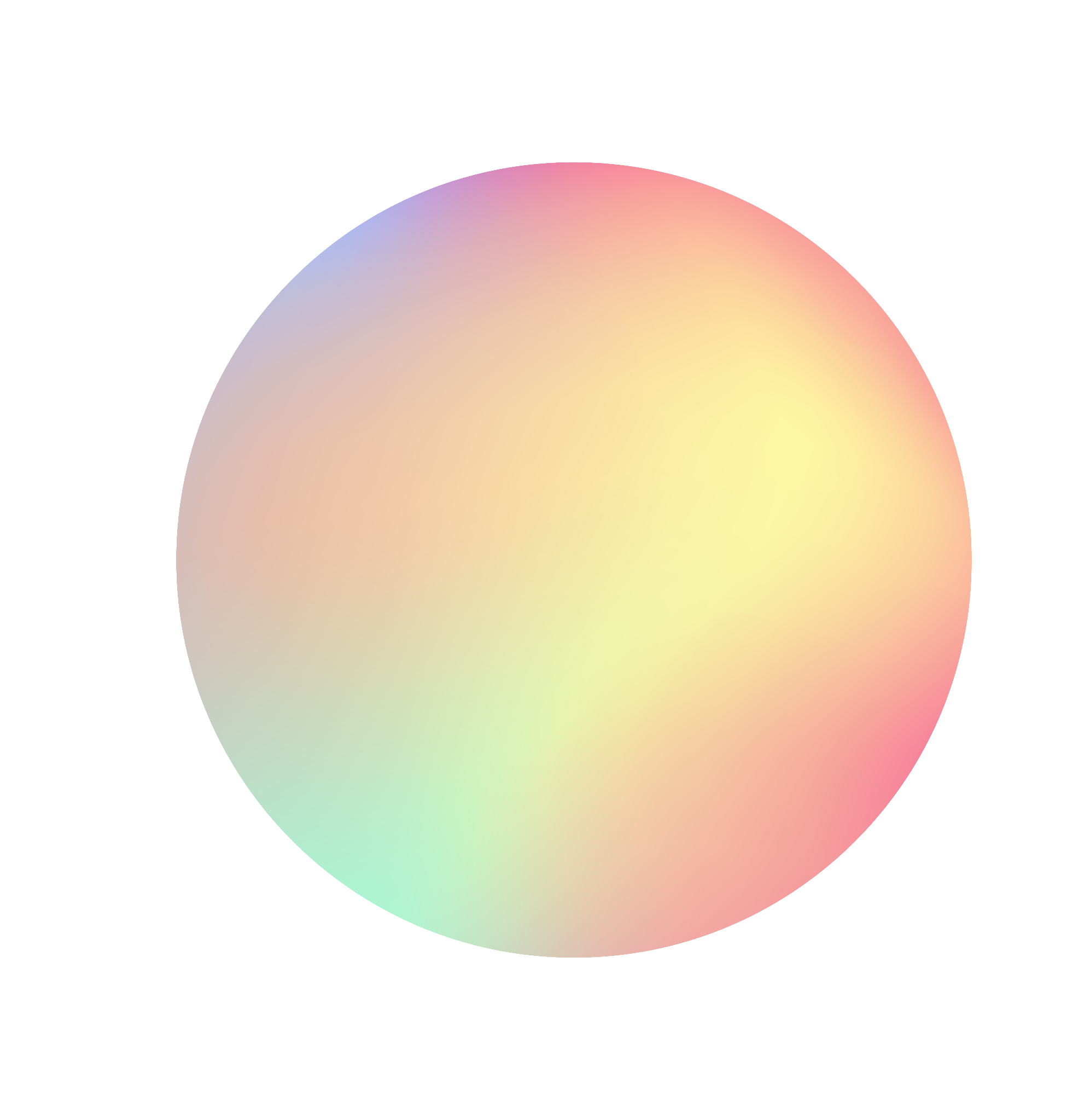 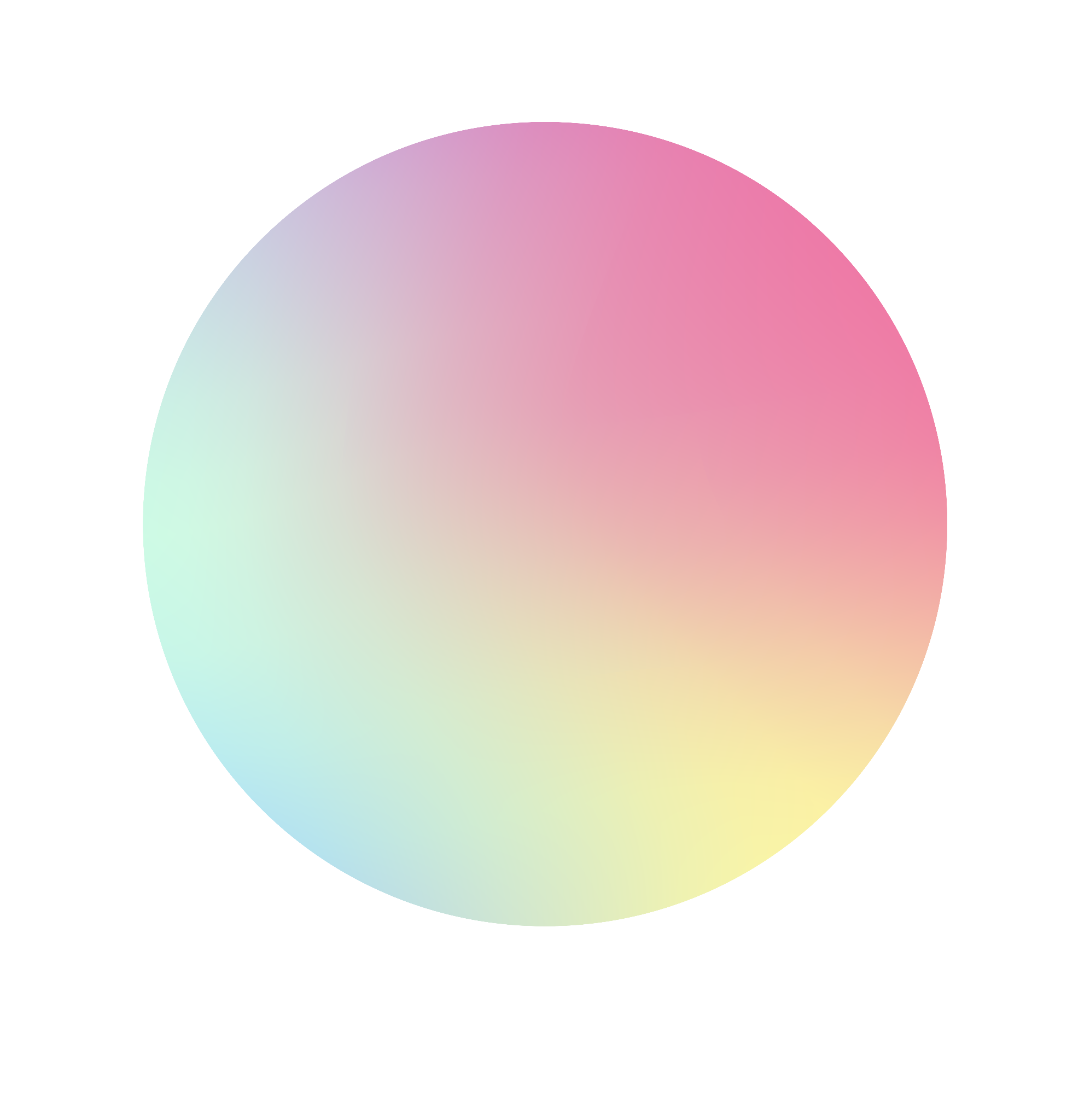 VIDEO WATCHING
READING
Unit
Work individually.
  Watch a video about artificial intelligence (AI) and take notes.
  Answer the questions using the notes.
[Speaker Notes: https://www.youtube.com/watch?v=UdE-W30oOXo]
ANSWER THE QUESTIONS
1. What is artificial intelligence?
2. What are some real-life cases in which we have probably dealt with AI?
3. What benefits do robots/ AI bring to us?
4. Can AI replace human?
Pre-reading
02
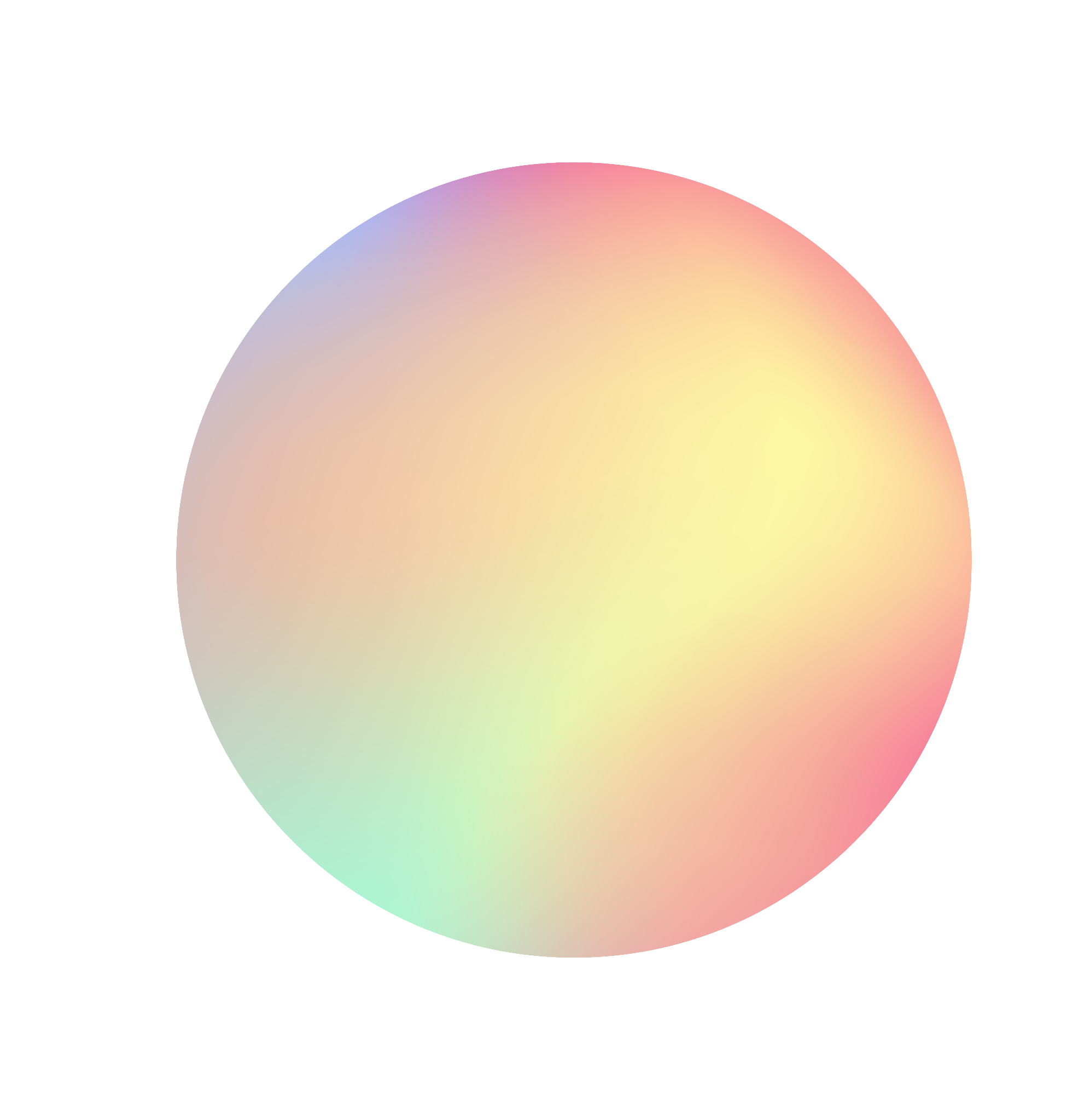 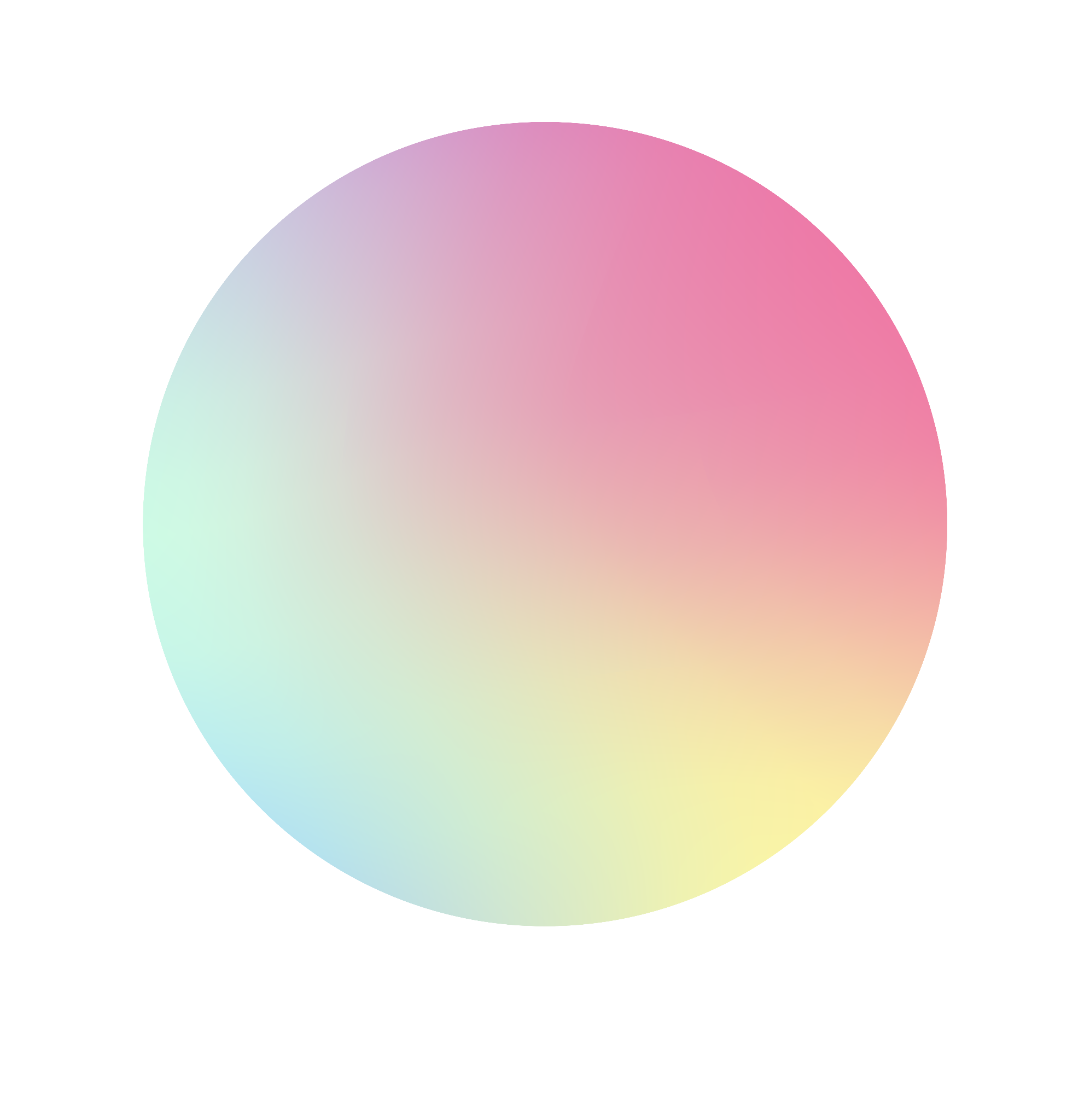 PRE-READING
Look at the pictures of Asimo and Sophia and discuss the questions below in pairs.
1
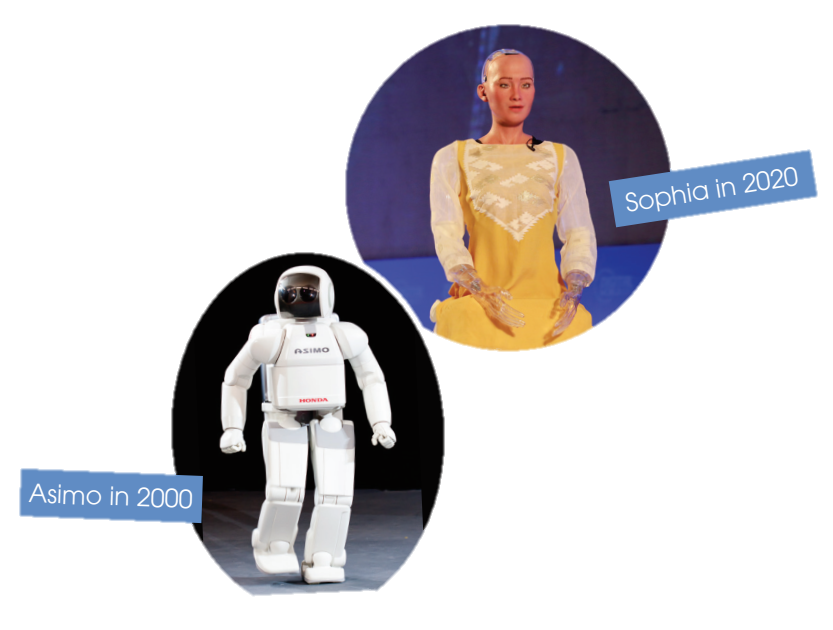 1. What are they? 
2. What do you think they can do?
They are robots.
They can walk, talk, show emotions, and do household chores.
VOCABULARY
robot (n)
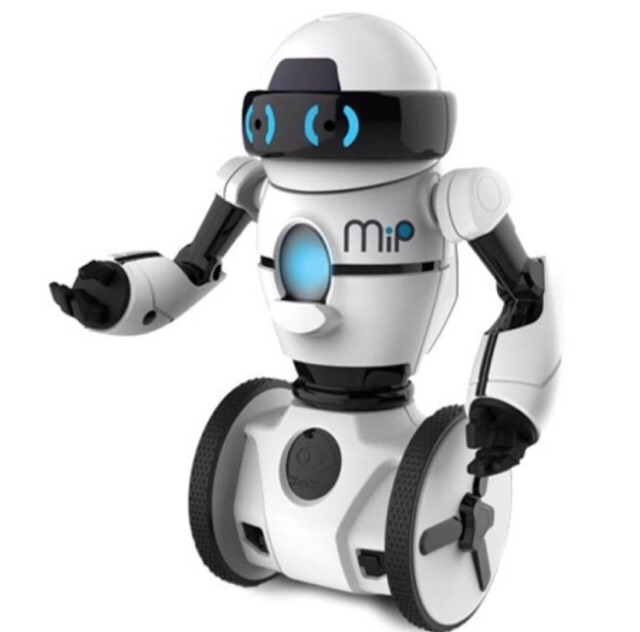 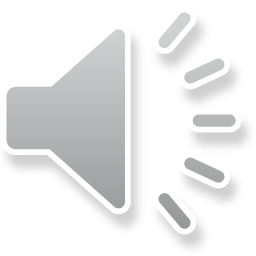 /ˈrəʊbɒt/
a machine that can perform a complicated series of tasks by itself
VOCABULARY
VOCABULARY
communicate (v)
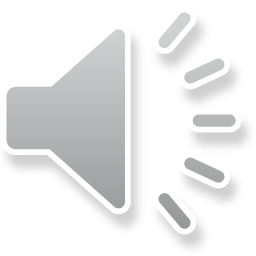 /kəˈmjuːnɪkeɪt/
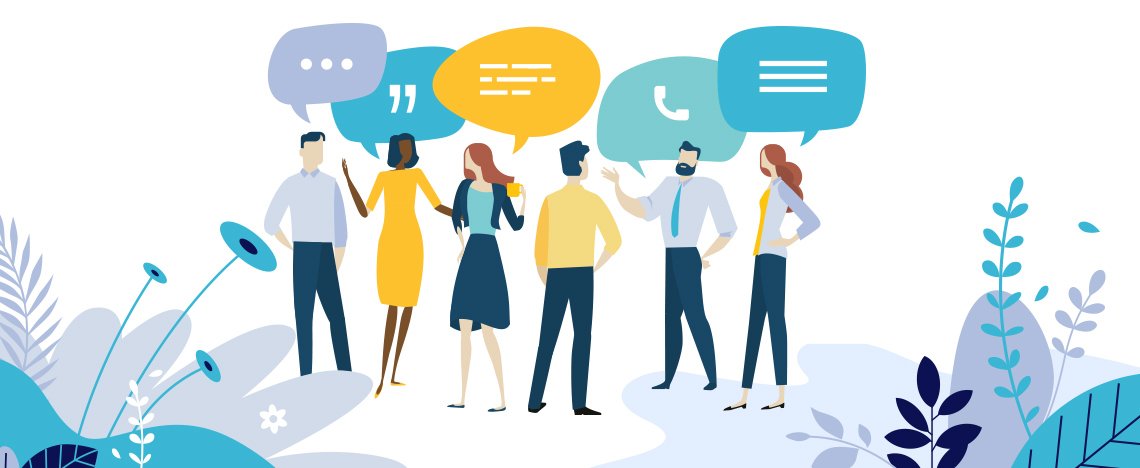 to share or exchange information, news, ideas, feelings, etc
VOCABULARY
VOCABULARY
emotion (n)
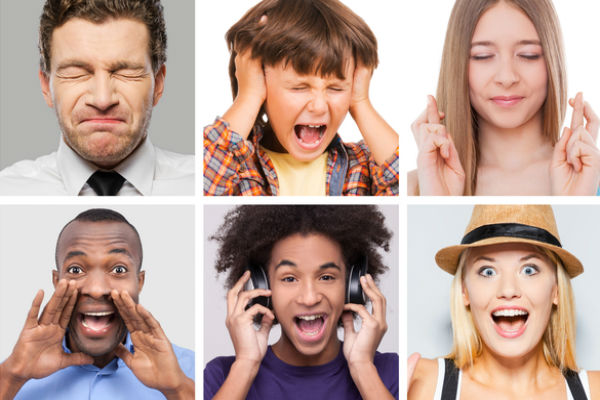 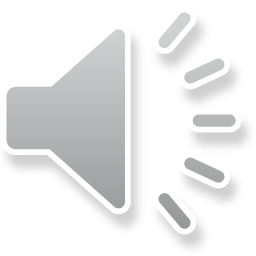 /ɪˈməʊʃn/
a strong feeling such as love, fear or anger; the part of a person’s character that consists of feelings
VOCABULARY
artificial intelligence (AI) 
(n)
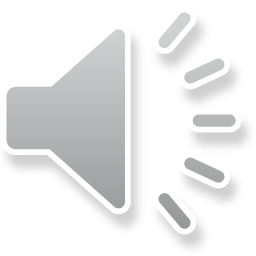 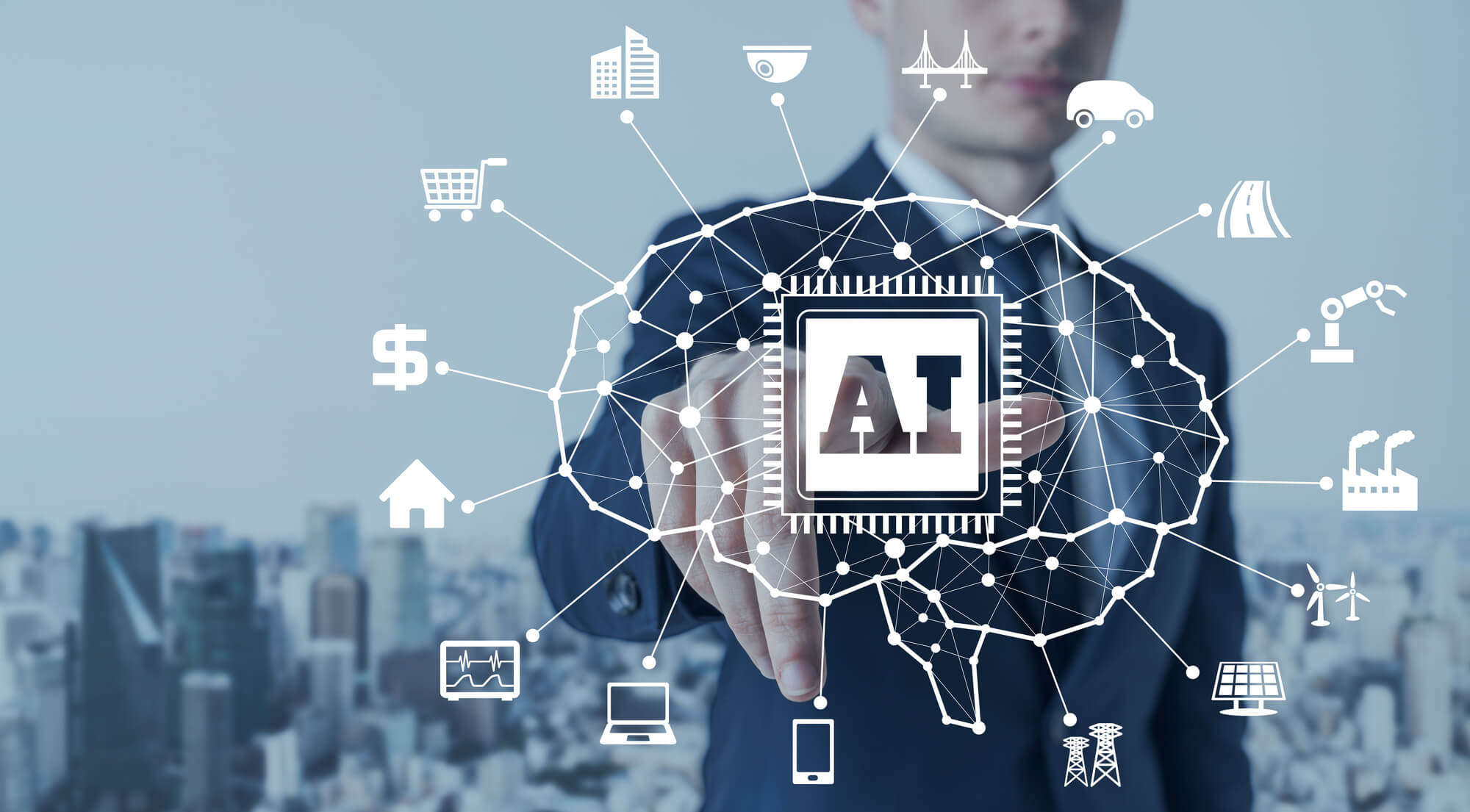 /ɑːtɪfɪʃl ɪnˈtelɪdʒəns/
the study and development of computer systems that can copy intelligent human behaviour
VOCABULARY
measure (v)
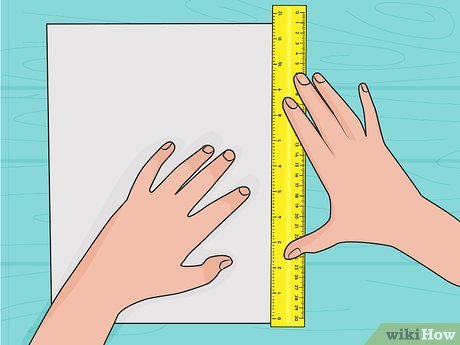 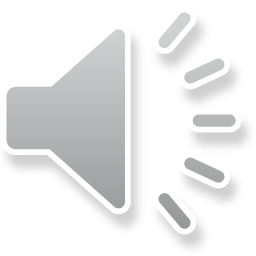 /ˈmeʒə(r)/
to find the size, quantity, etc. of something in standard units
VOCABULARY
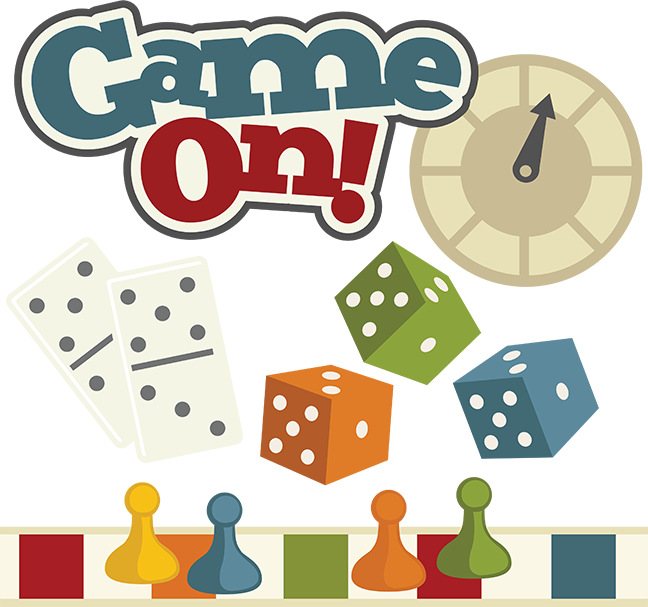 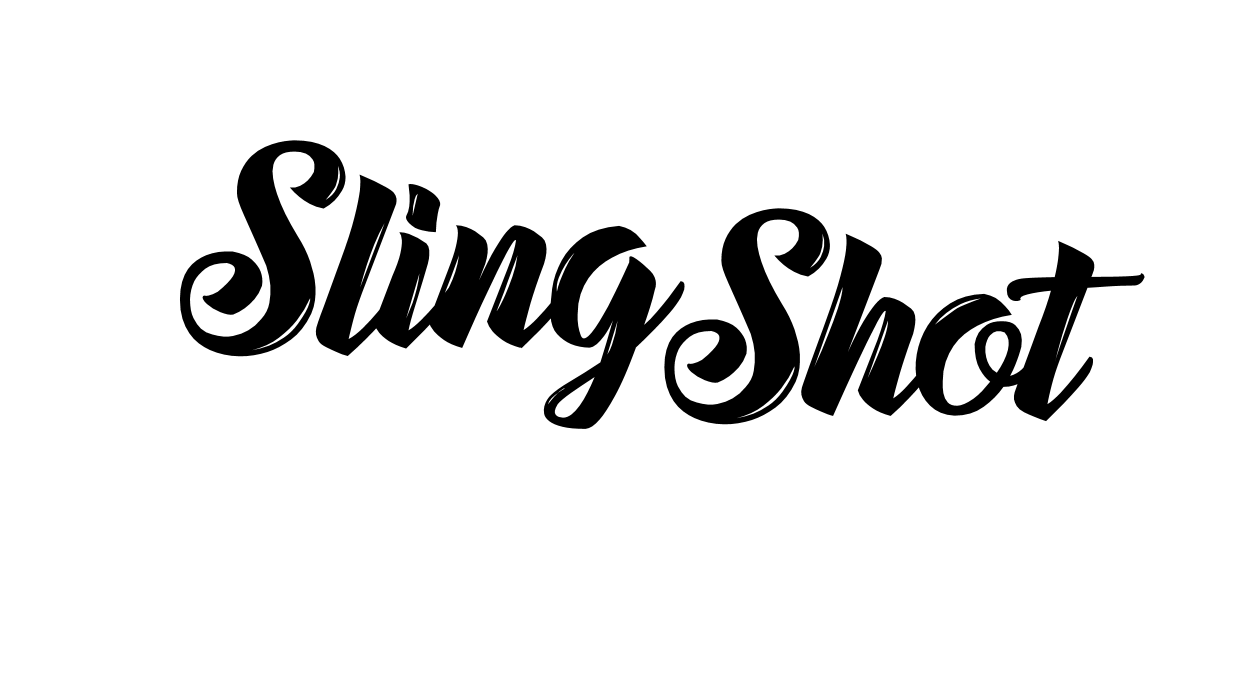 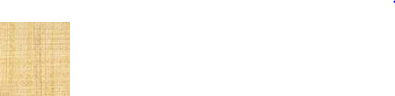 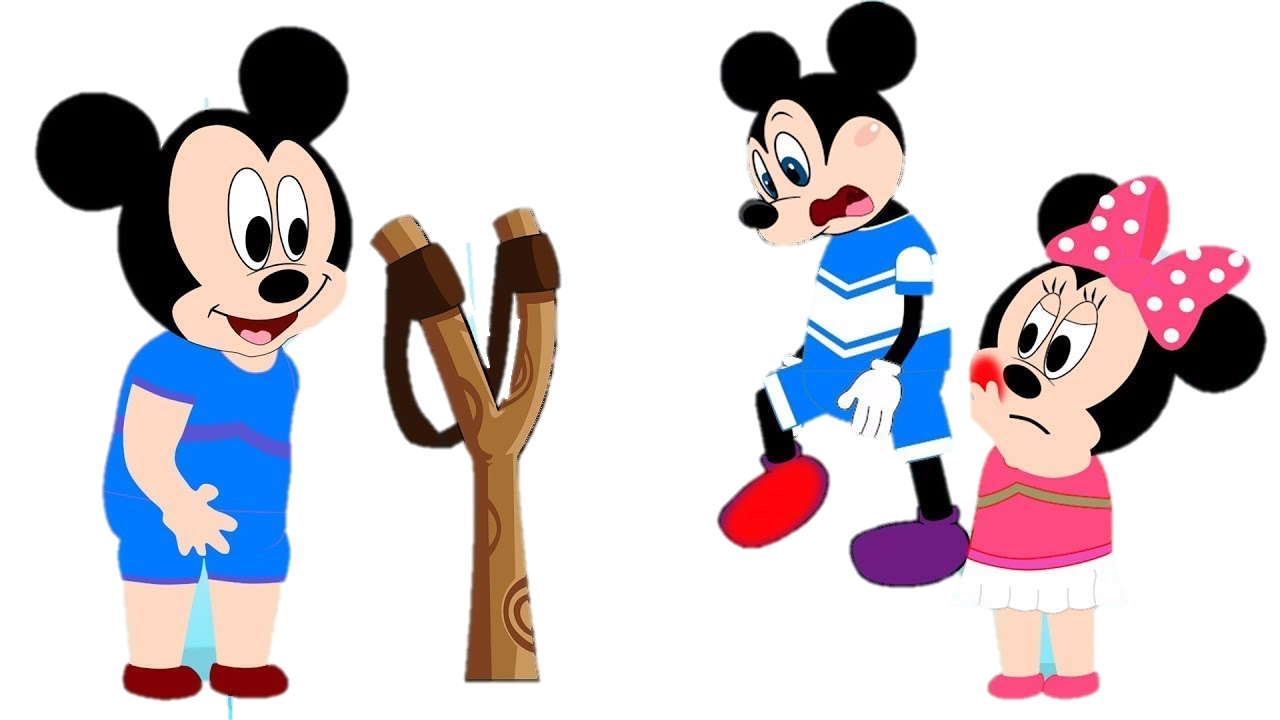 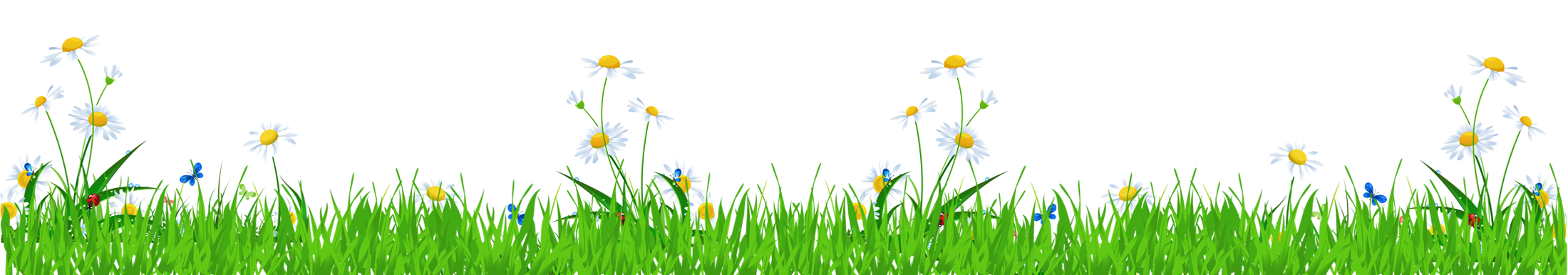 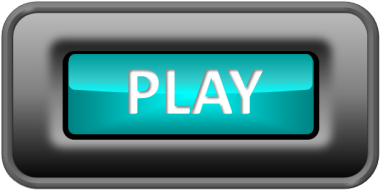 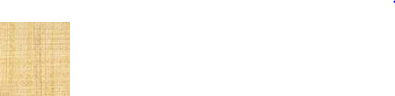 measure
Will the table fit in here? - I don't know. Let's ……………. it.
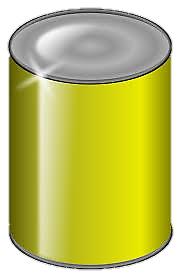 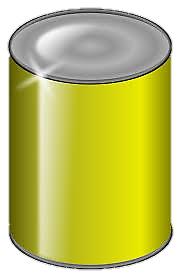 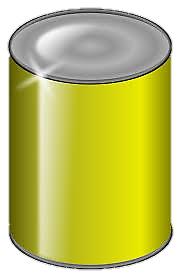 measure
robot
communicate
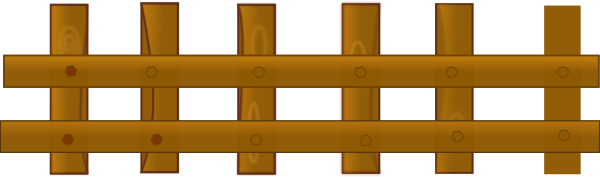 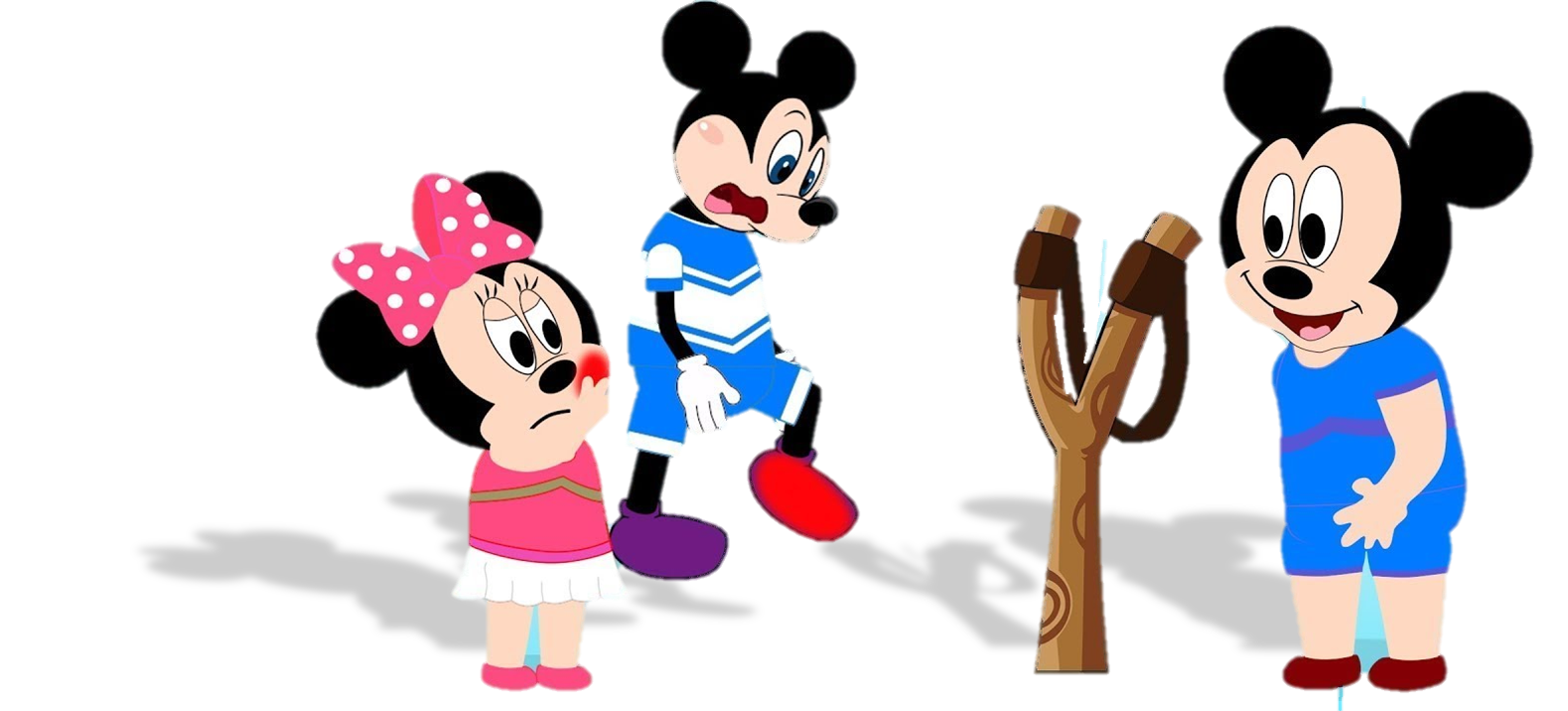 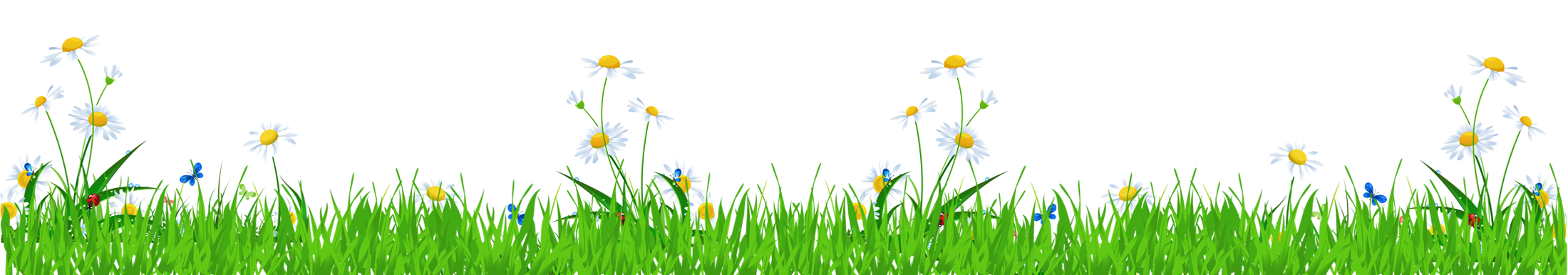 NEXT
Click on the right can
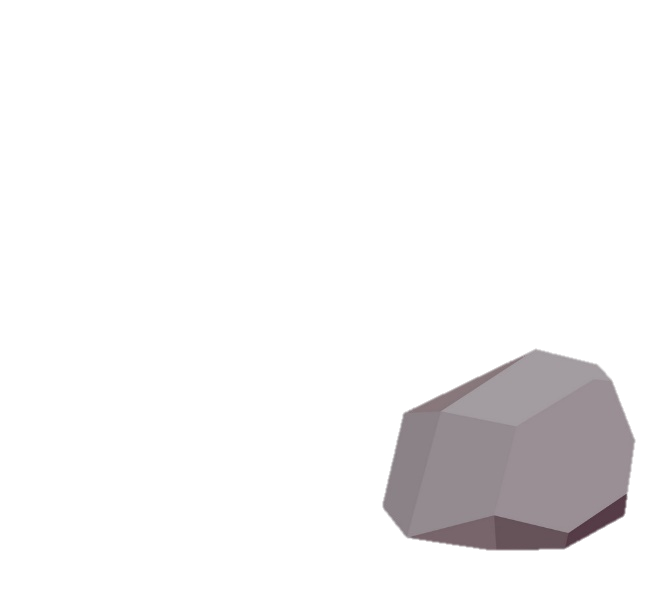 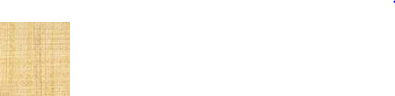 emotions
As an actor he could communicate a whole range of …………….. .
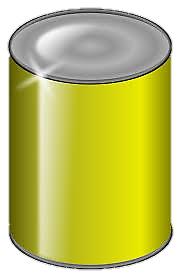 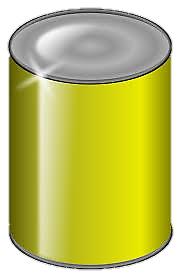 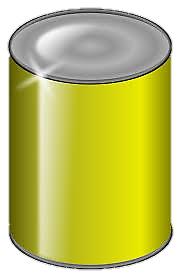 emotions
artificial intelligence
measure
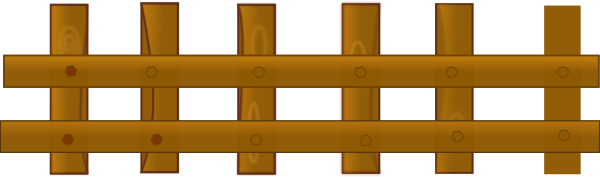 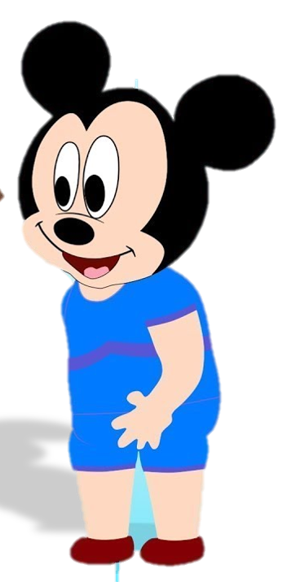 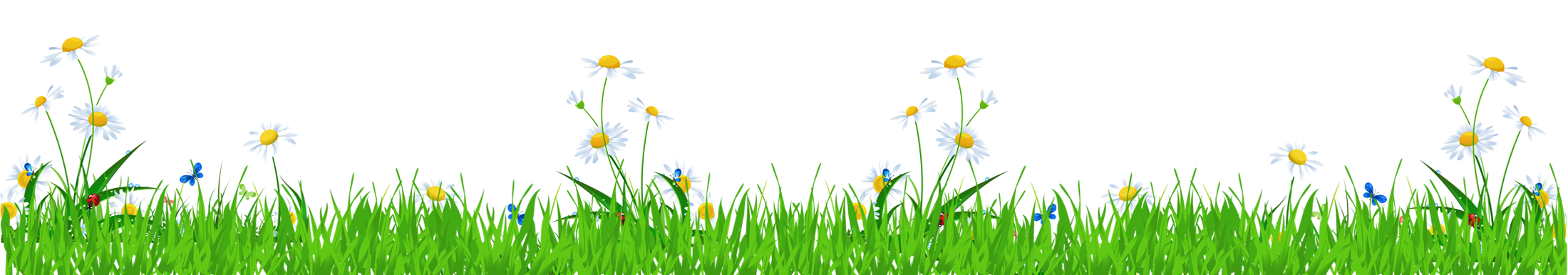 NEXT
Click on the right can
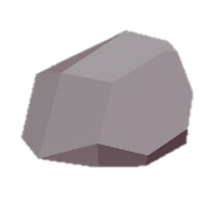 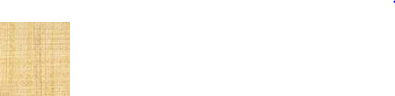 robots
Industrial …………… are replacing people.
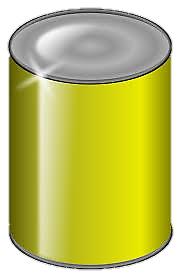 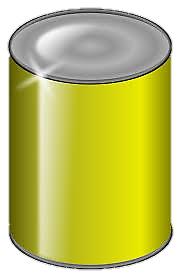 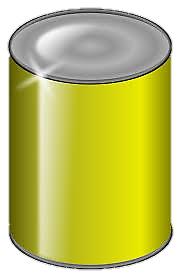 robots
devices
emotion
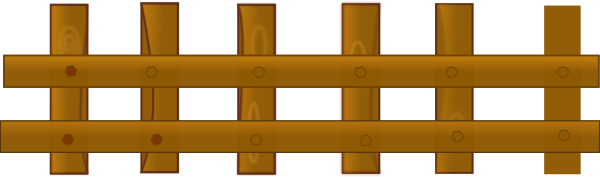 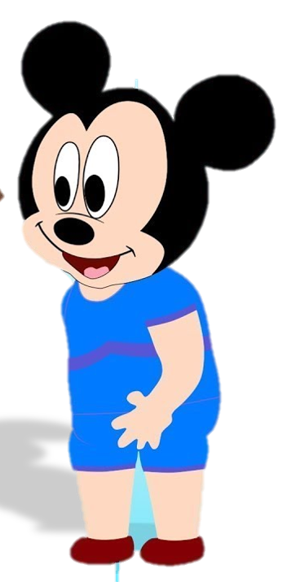 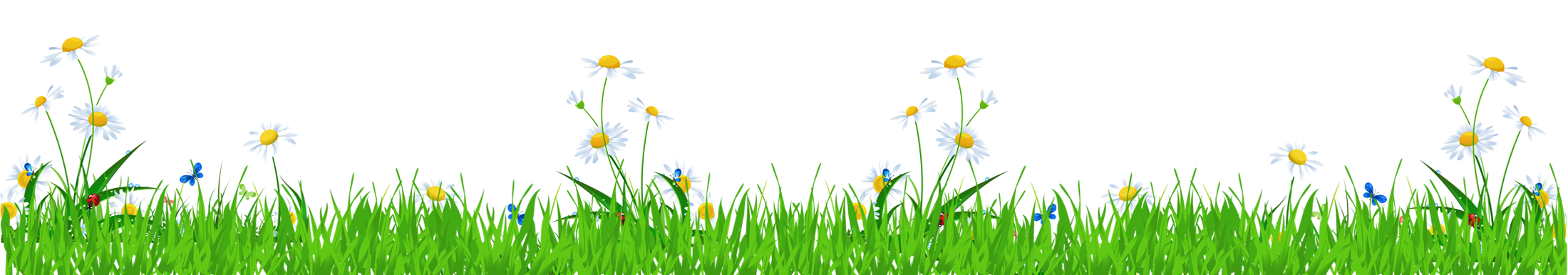 NEXT
Click on the right can
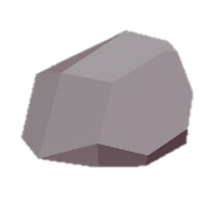 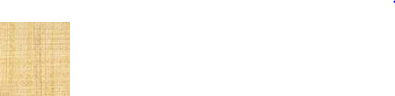 I find I just can't …………………..  with her.
communicate
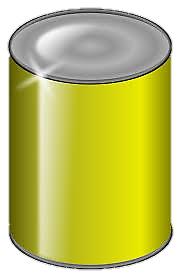 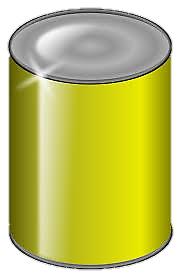 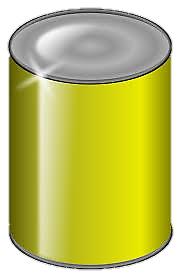 communicate
invent
app
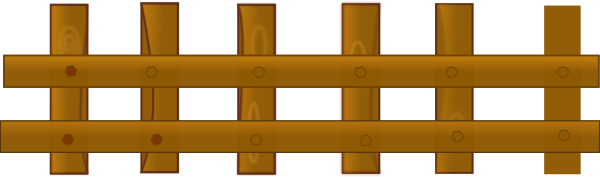 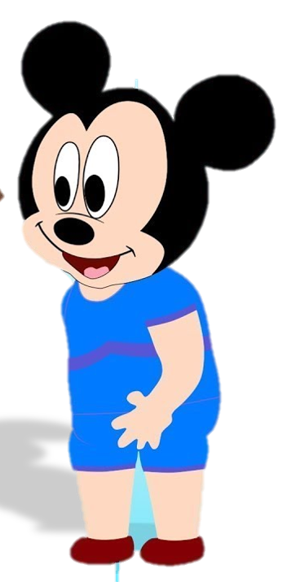 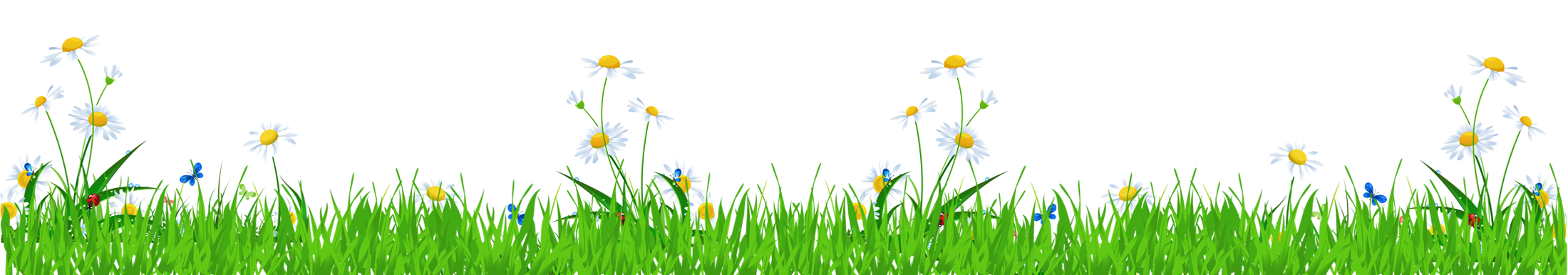 NEXT
Click on the right can
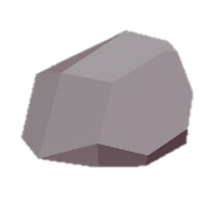 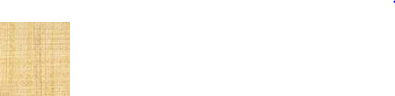 Artificial intelligence
………………………………. is the technology that allows machines to possess human-like intelligence.
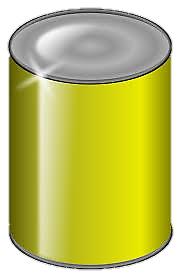 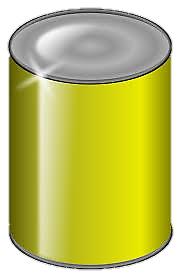 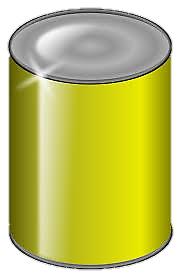 Artificial intelligence
hardware
software
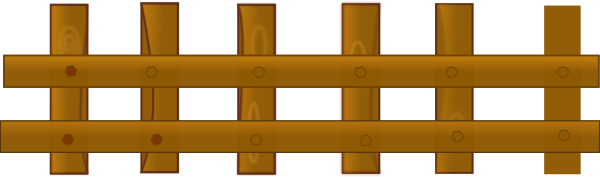 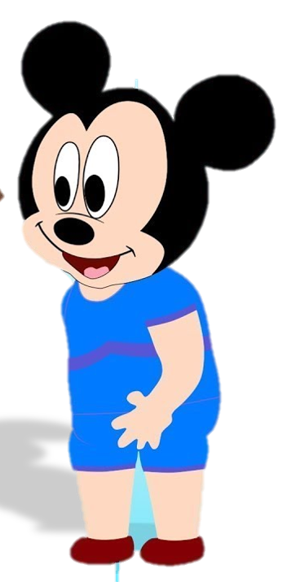 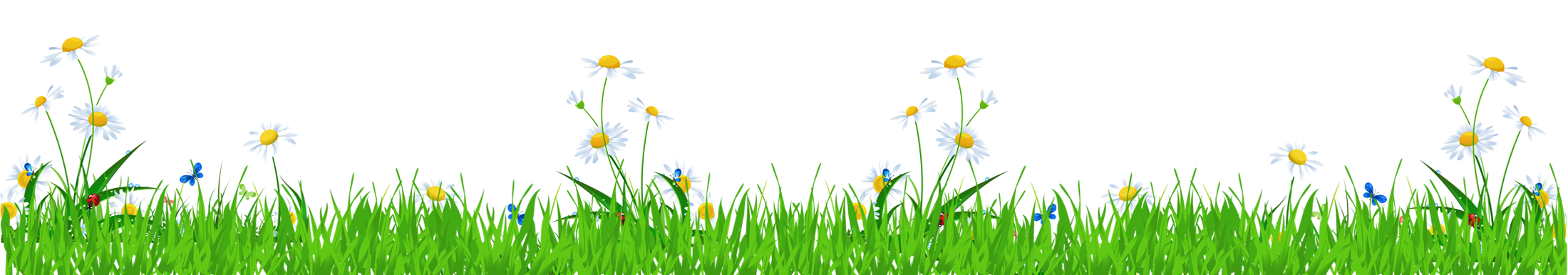 Click on the right can
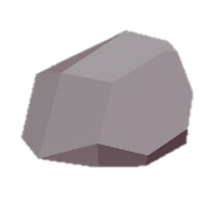 While-reading
03
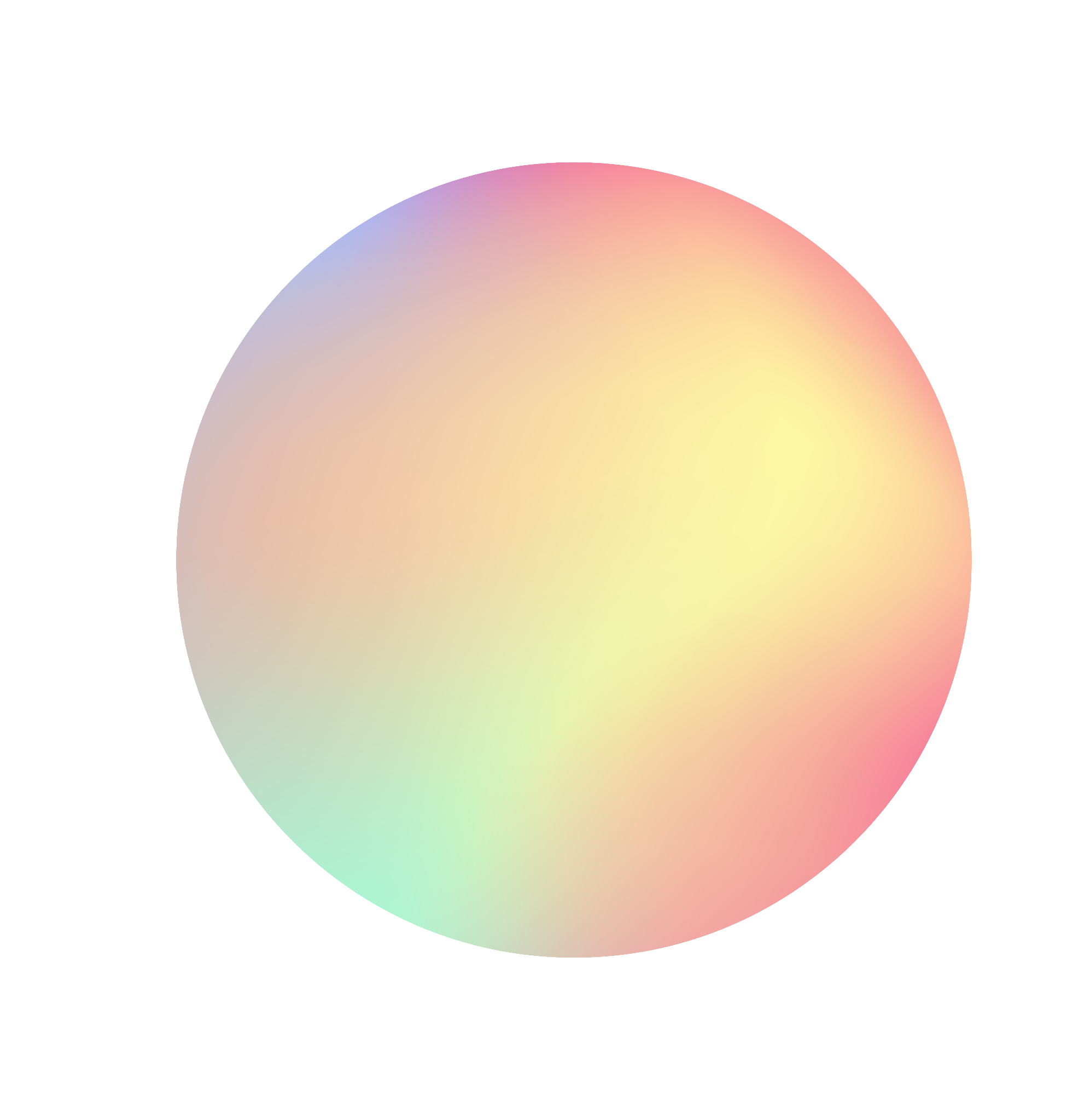 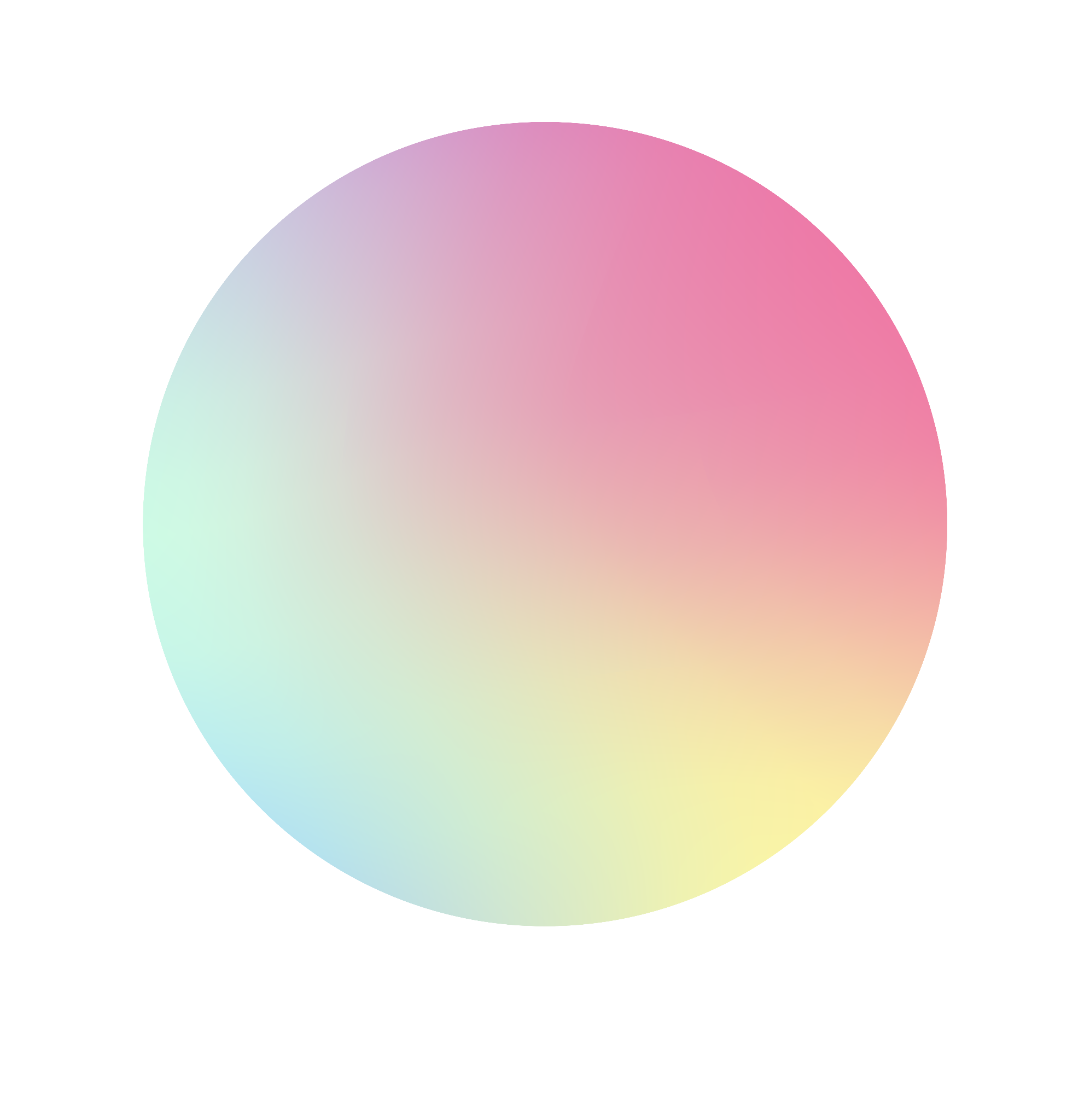 WHILE-READING
2
Read the text and choose the main idea.
In 2000, Asimo, a robot created by Honda, amazed everyone by just walking down the stairs.
Twenty years later, a robot named Sophia can even communicate with people by using human
language and expressing emotions.
However, robots are just one example of Artificial Intelligence (AI) – the study and development of
machines that can copy human intelligence. Nowadays, AI has been applied to various areas of life.
At home, devices such as vacuum cleaners can now use AI to measure the room size and recognise
any furniture. They can then decide on the most effective way to clean the house.
In transport, AI can be used on many smartphones to collect information about traffic. This can then
help drivers find the most suitable route. Travelling has become much more convenient thanks to AI.
At work, the uses of AI are even more useful and exciting. Computer programs, such as AI software or chatbots, can help customers plan their holidays, book flights and hotels, and answer questions.
AI is one of the most important inventions of the 21st century. It has completely changed our daily
work and life.
WHILE-READING
2
Read the text and choose the best title for it.
A. AI development over time
B. Robots: The best AI inventions
C. AI in use today
D. AI in education
WHILE-READING
3
Match the pictures with the uses of AI.
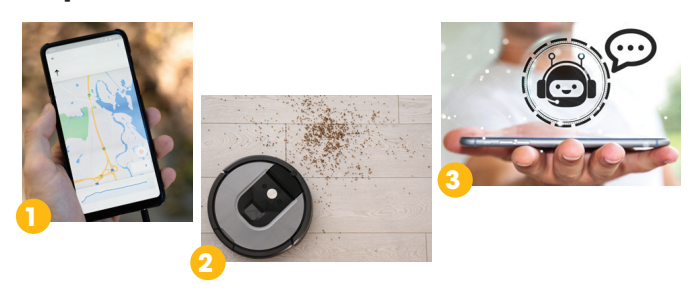 a. Uses of AI at home
b. Uses of AI at work
c. Uses of AI in transport
WHILE-READING
PRACTICE
4
True or false
✔
✔
✔
Post-reading
04
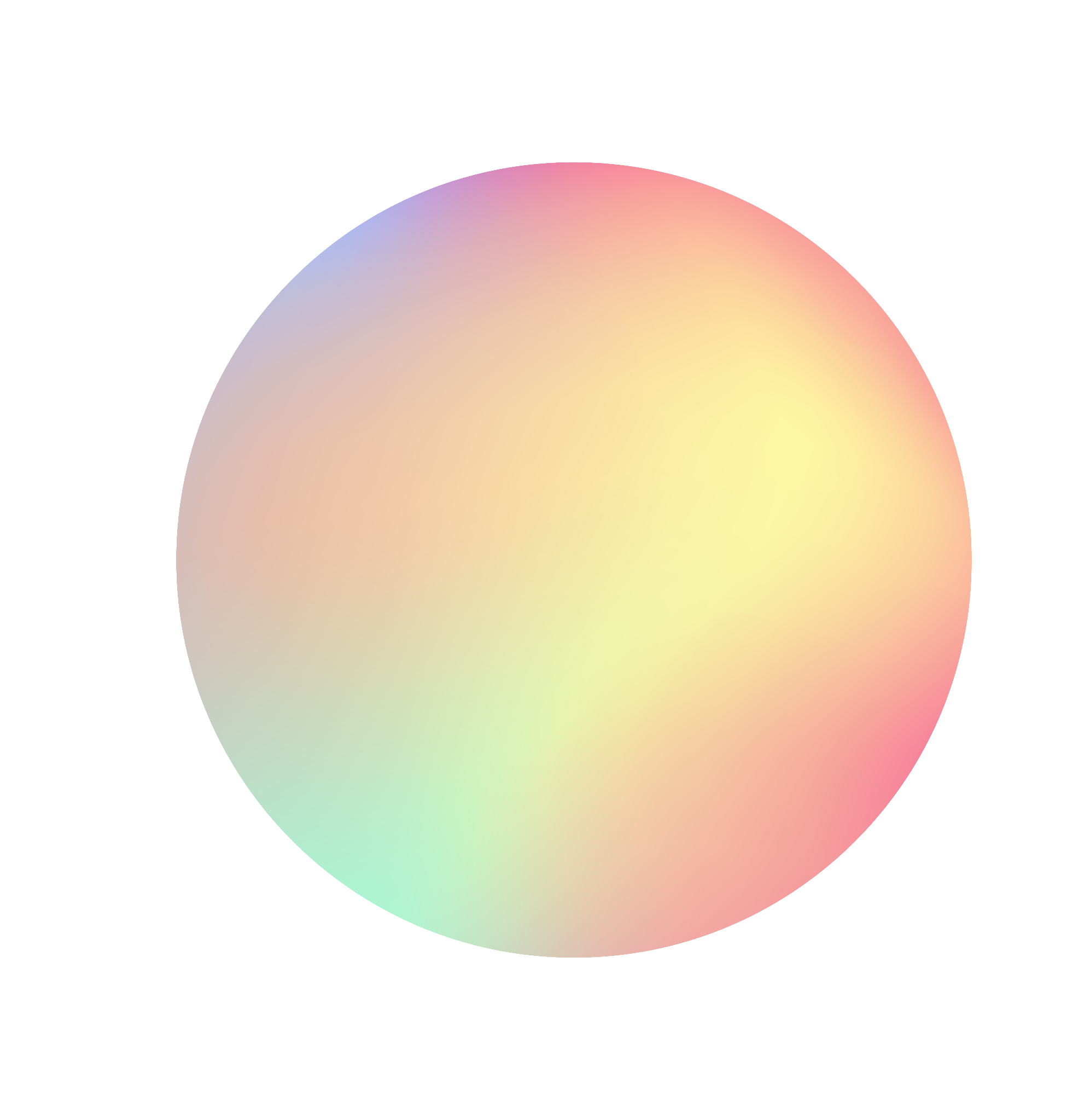 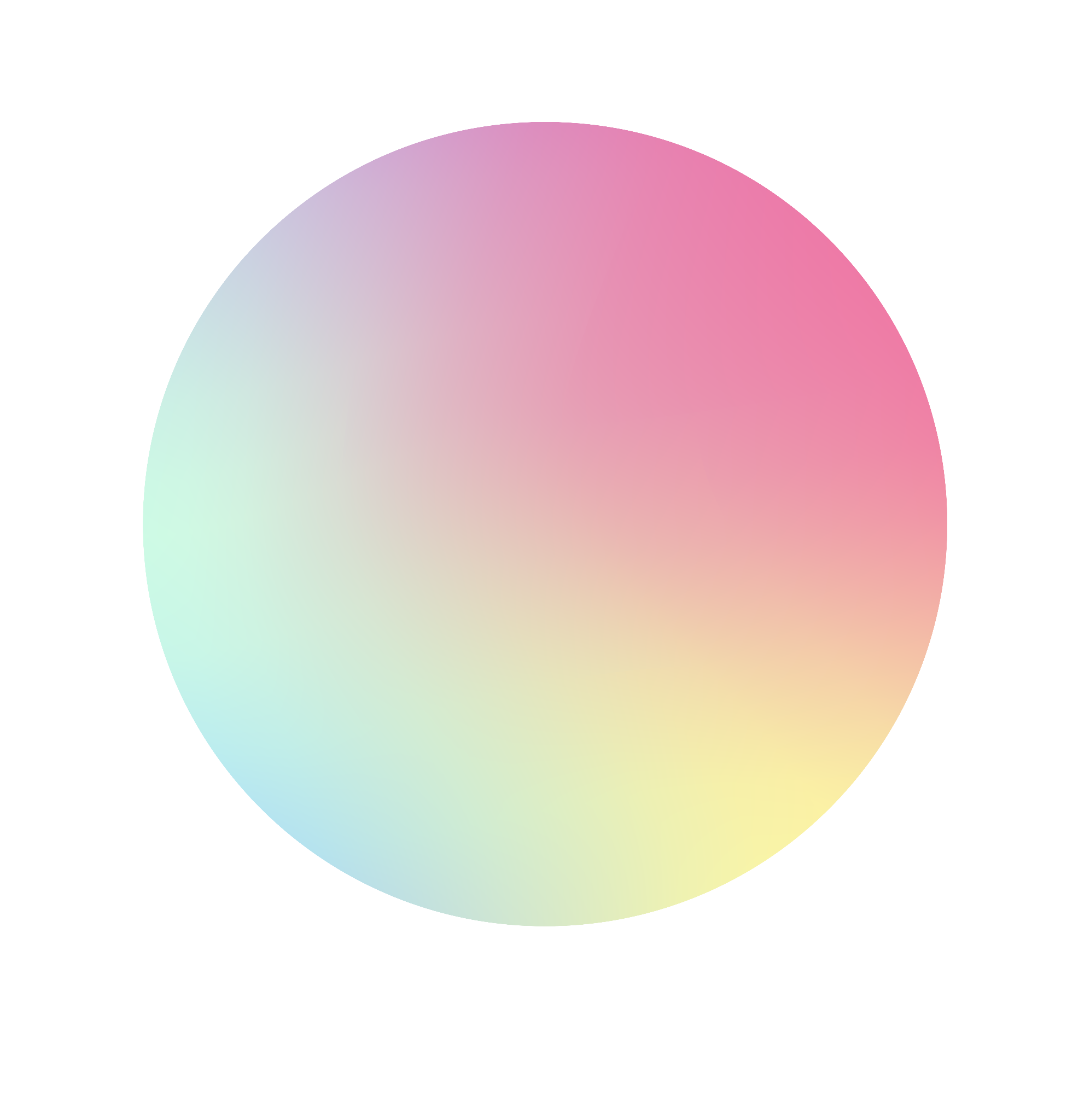 POST-READING
5
Discussion
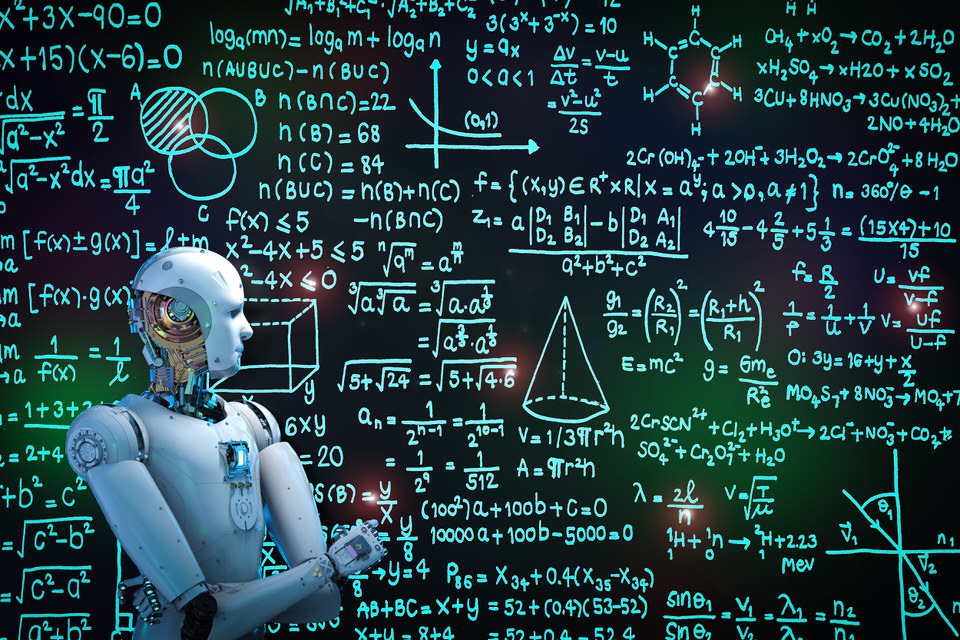 Work in groups and brainstorm possible uses of AI in schools.
Consolidation
05
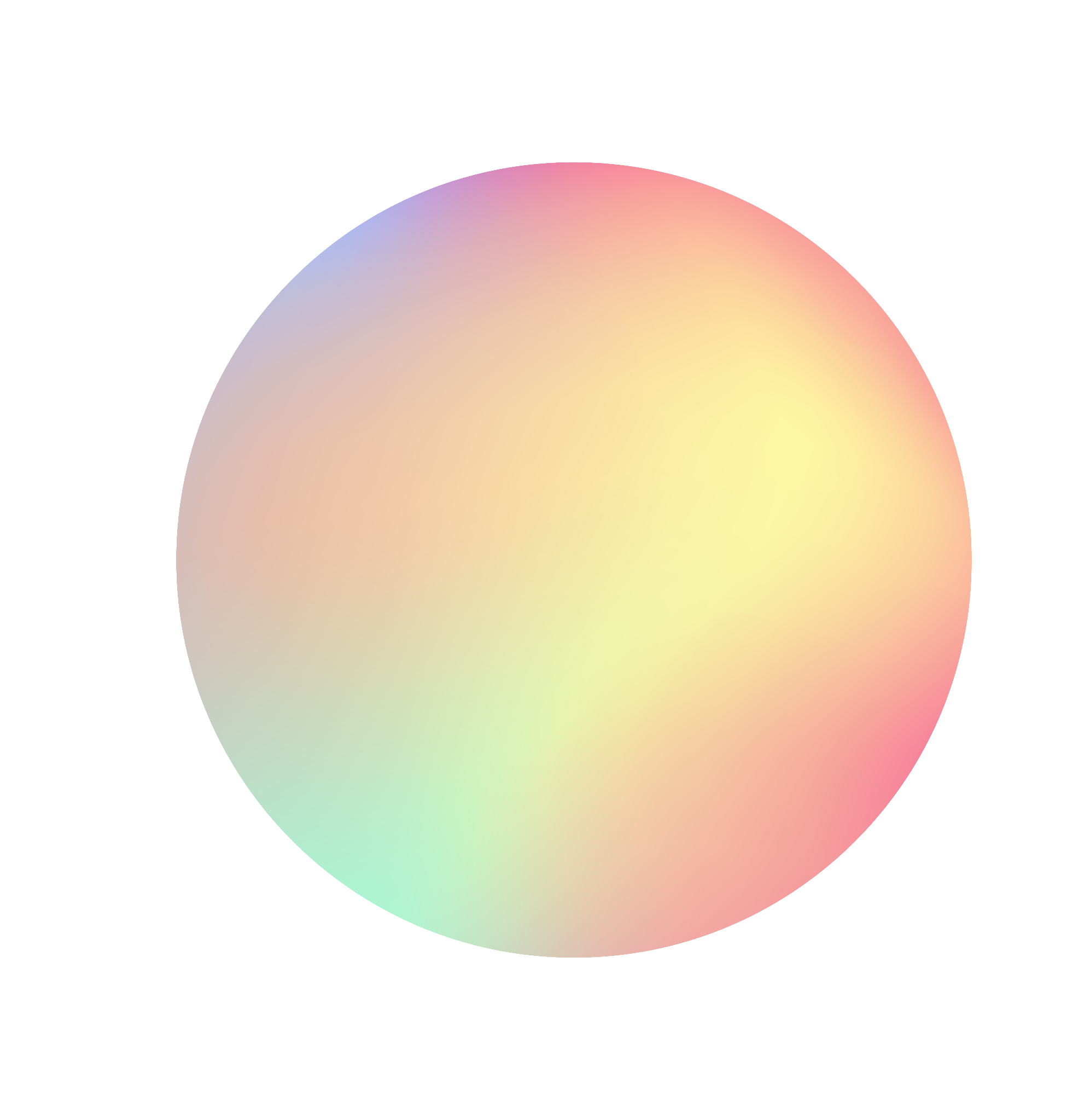 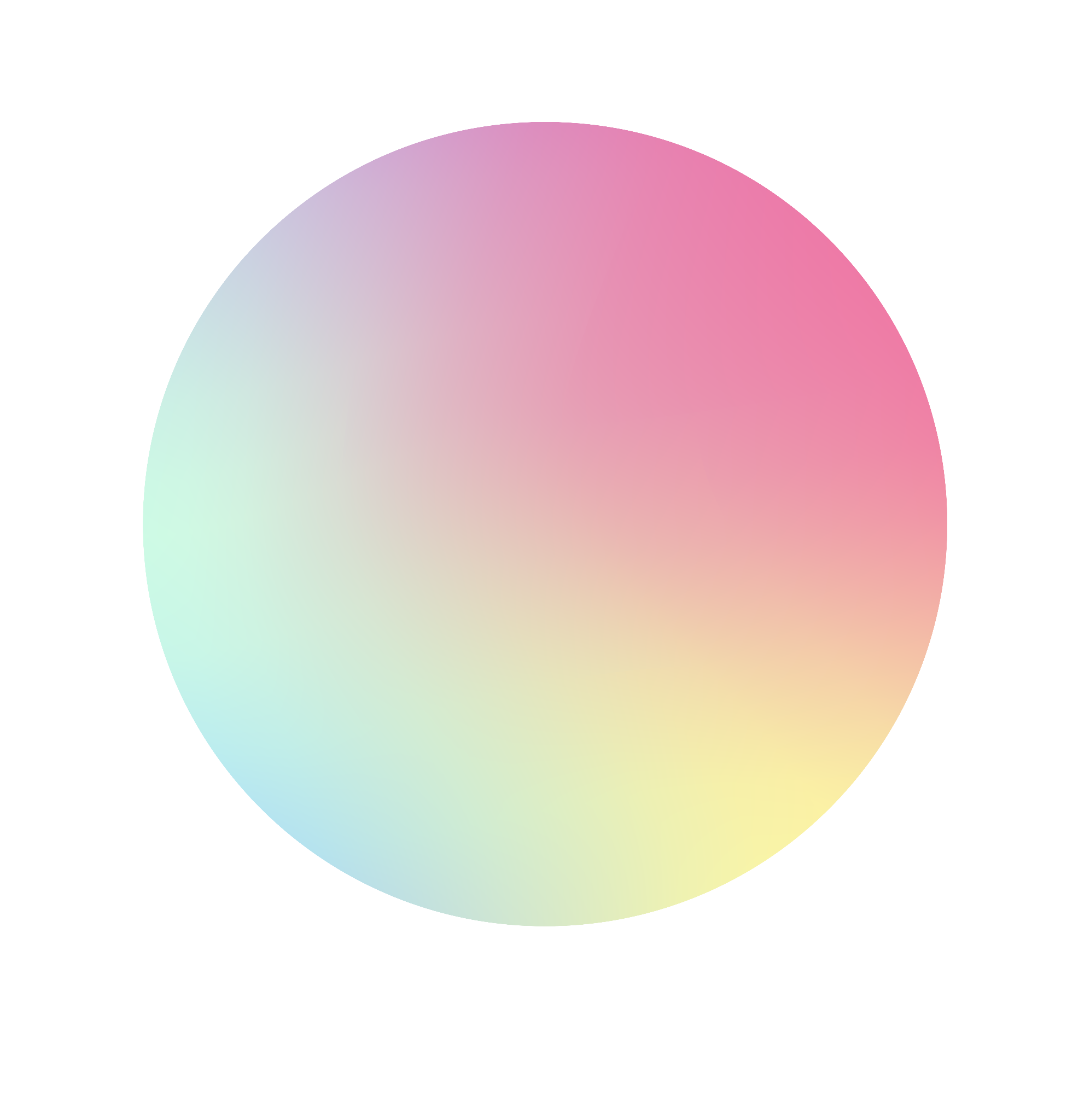 CONSOLIDATION
1
Wrap-up
Reading for general and specific information about artificial intelligence.
CONSOLIDATION
2
Homework
Prepare for the next lesson: Unit 5 – Speaking 
2. Do exercises in the workbook
SEE YOU NEXT TIME !!